Урок естествознания3 класс
Марина Юлия Ивановна
учитель химии и естествознания
МБОУ СОШ №12
г.Новомосковск
1
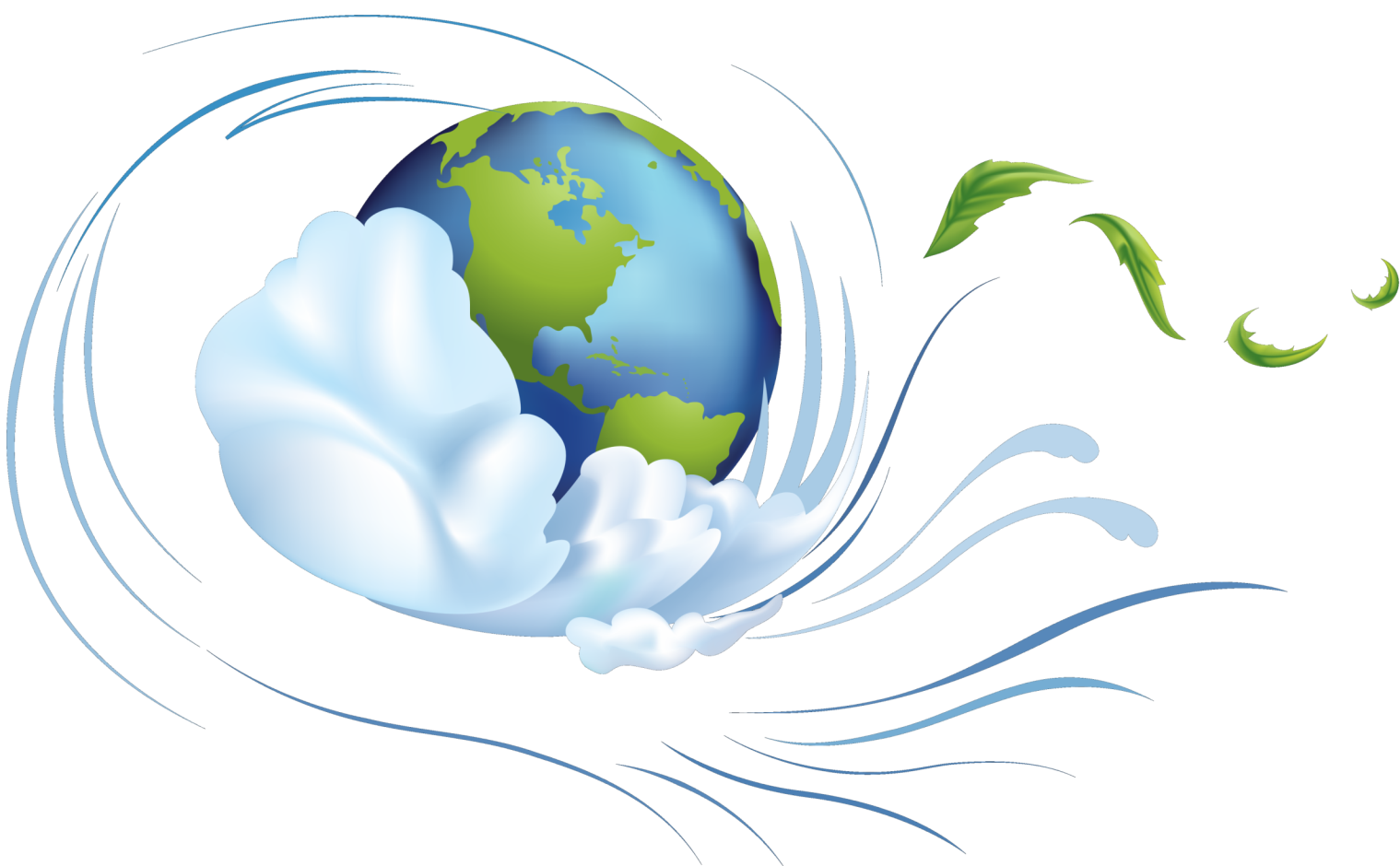 Вид Земли из космоса
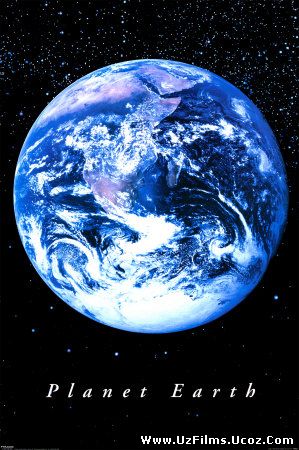 2
Отгадай загадки
В морях и реках обитает,
Но часто по небу летает.
А наскучит ей летать, 
На землю падает опять.
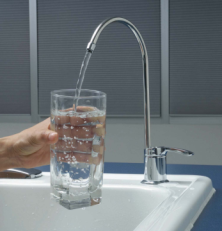 Что в гору не выкатить,
В решете не унести,
В руках не удержать?
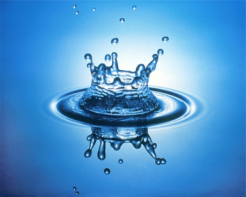 3
Вода
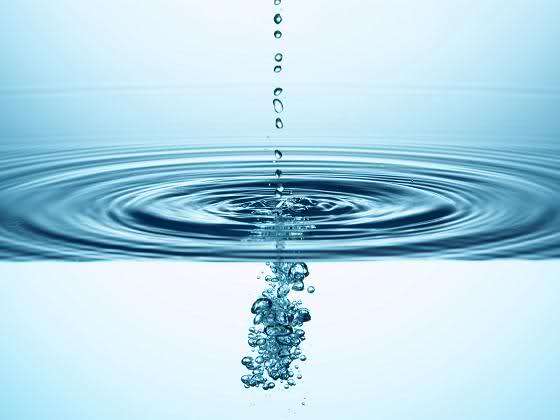 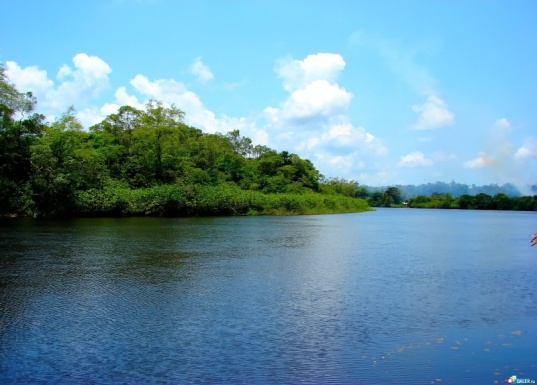 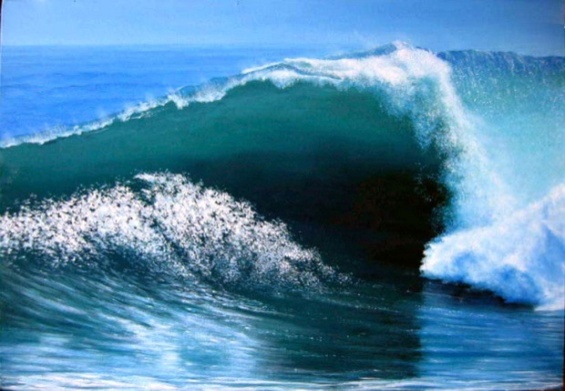 4
Кому нужна вода
Растения
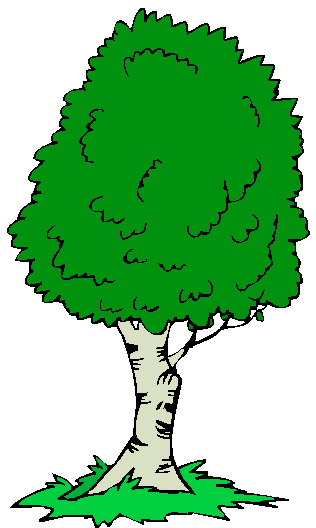 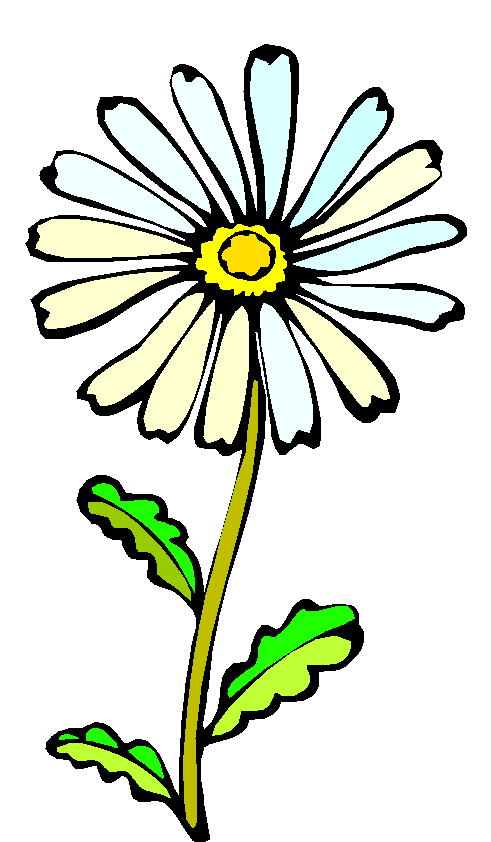 5
Кому нужна вода
Насекомые
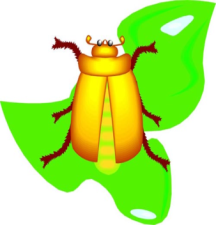 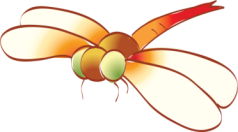 6
Кому нужна вода
Водные 
обитатели
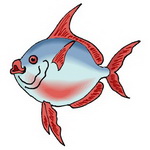 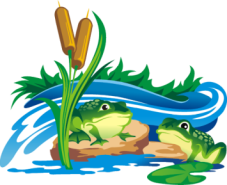 7
Кому нужна вода
Человек
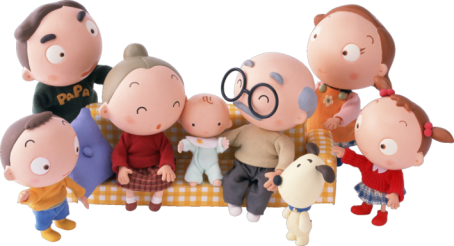 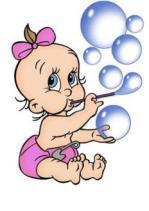 8
Кому нужна вода
Птицы
Животные
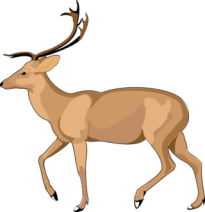 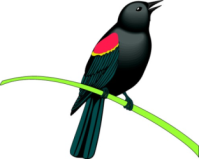 9
Свойства воды
Практическая часть
10
Форма воды
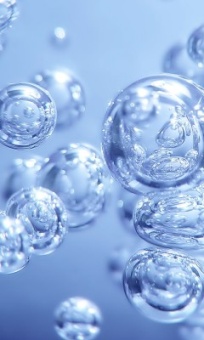 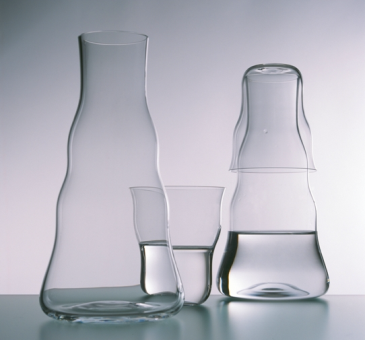 Вода не сохраняет форму, но сохраняет объем.
11
Текучесть воды
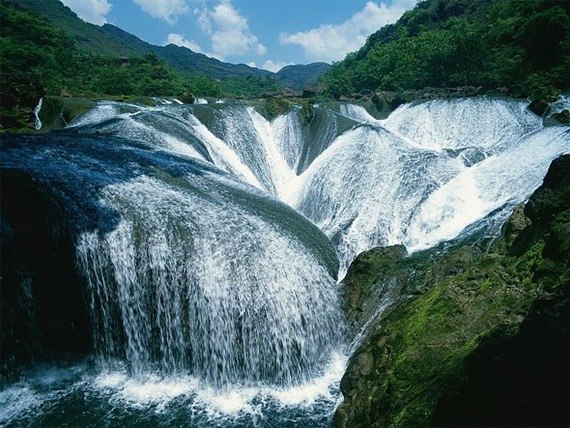 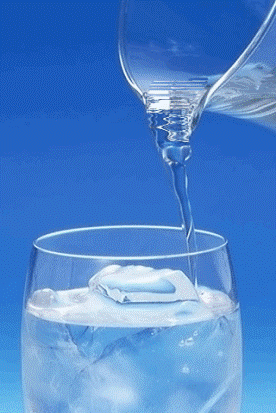 Вода течет.
12
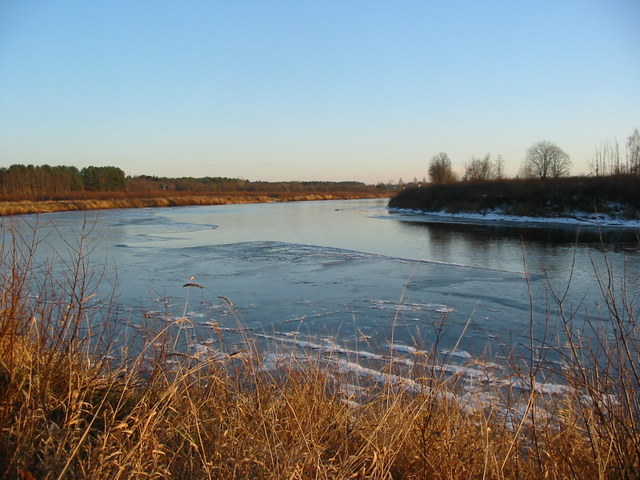 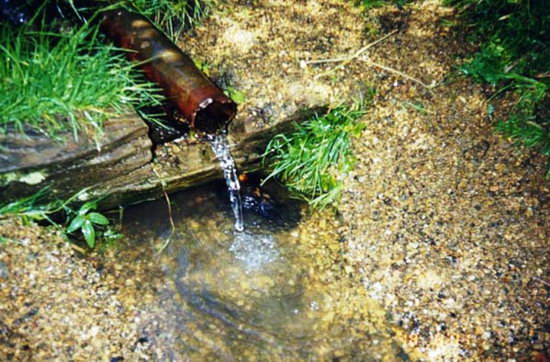 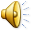 13
Цвет воды
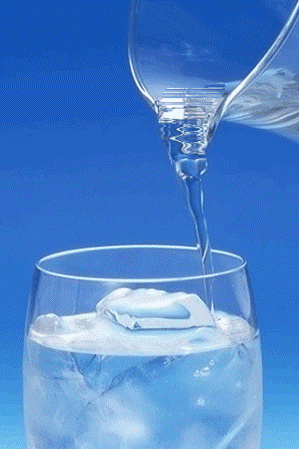 Вода бесцветная, прозрачная .
14
Растворимость в воде
Вода – хороший растворитель.
15
Сундучок знаний
Сундучок знаний:
«Свойства воды»
Текучая
Не имеет формы
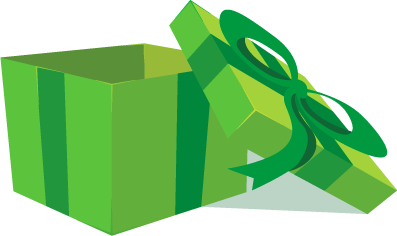 Круглая
Бесцветная
Прозрачная
Горит
Вязкая
Растворитель
Красная
16
Физкультминутка
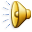 17
Очистка воды
Очистка воды с помощью песка
Очистка воды с помощью гравия
Очистка воды с помощью перегноя
Очистка воды с помощью глины
18
Домашнее задание
«Беречь воду – значит беречь жизнь»
19
Спасибо за урок!
20